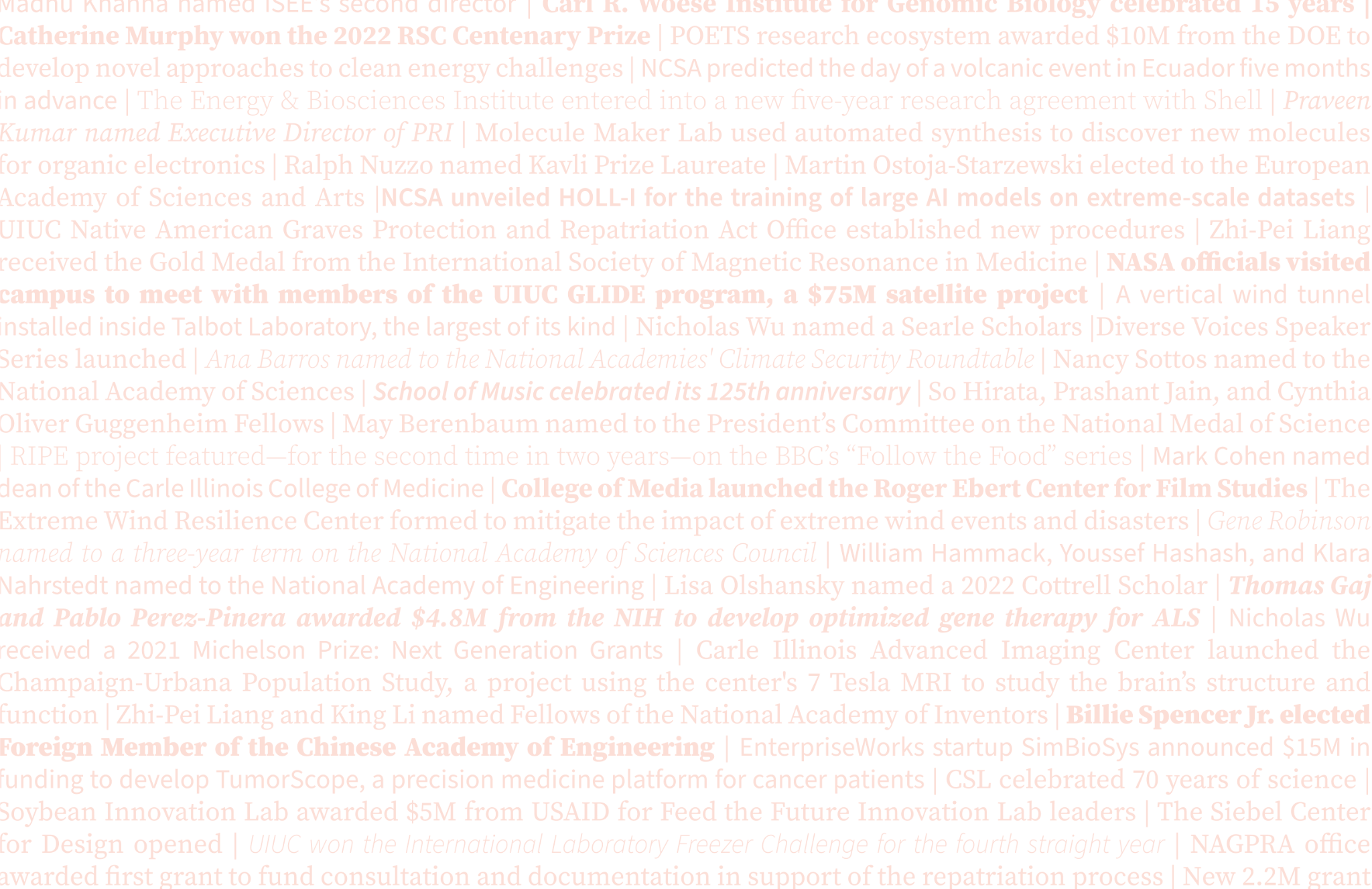 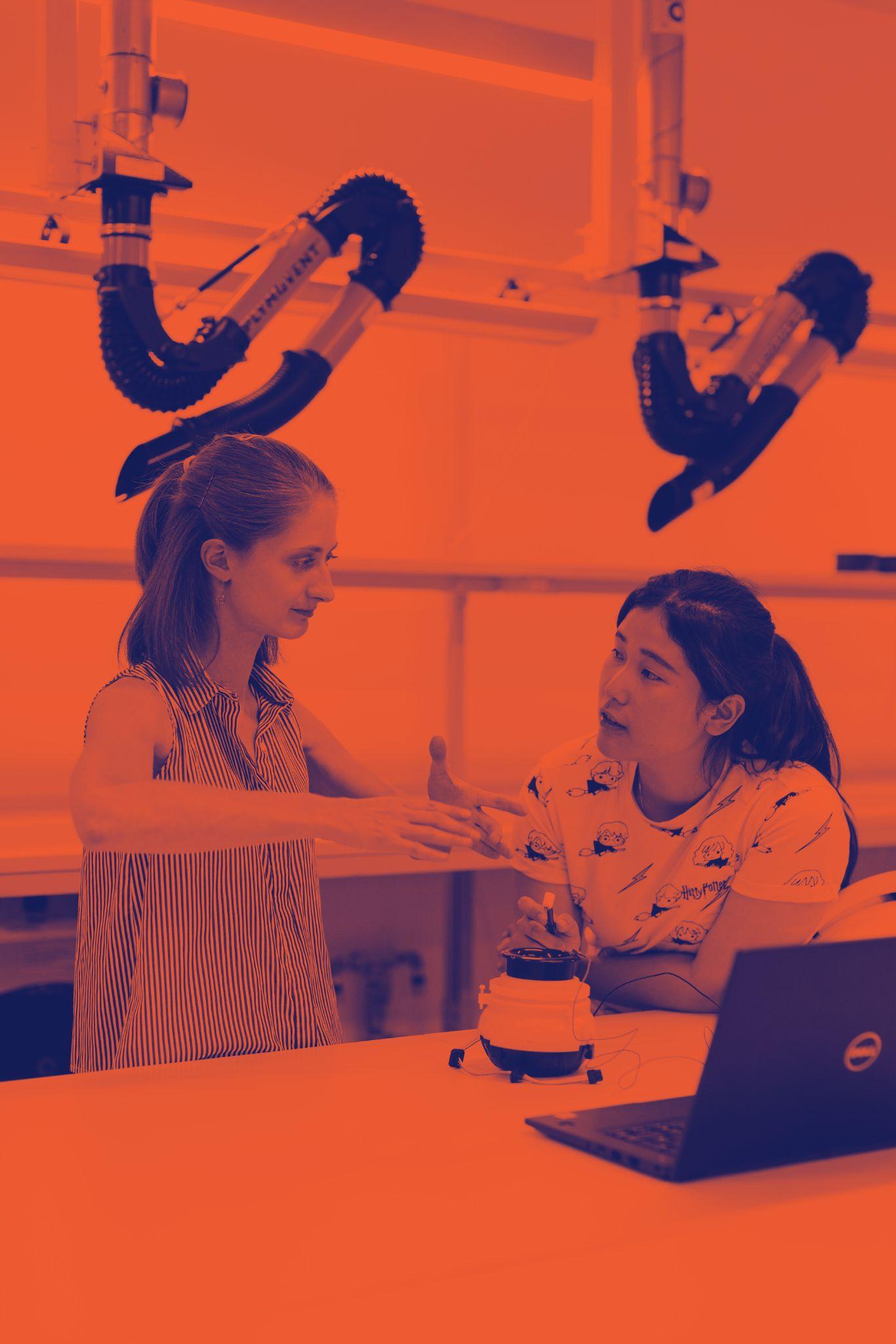 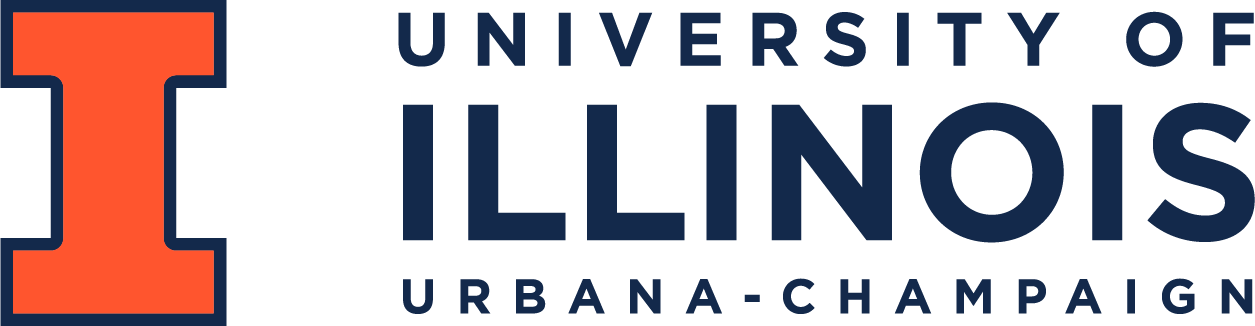 RESEARCH & INNOVATION
Overview
BY THE NUMBERS
UIUC
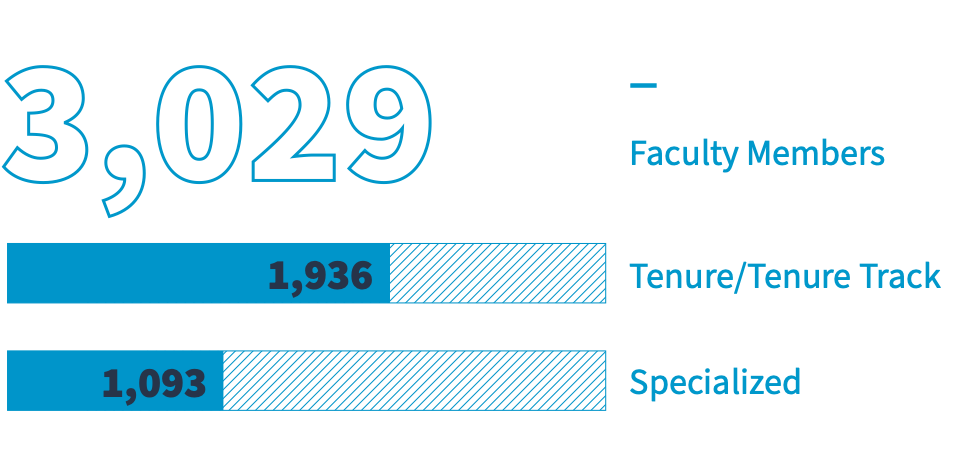 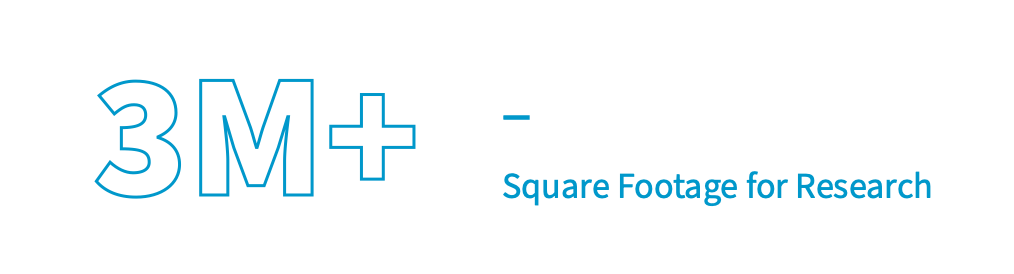 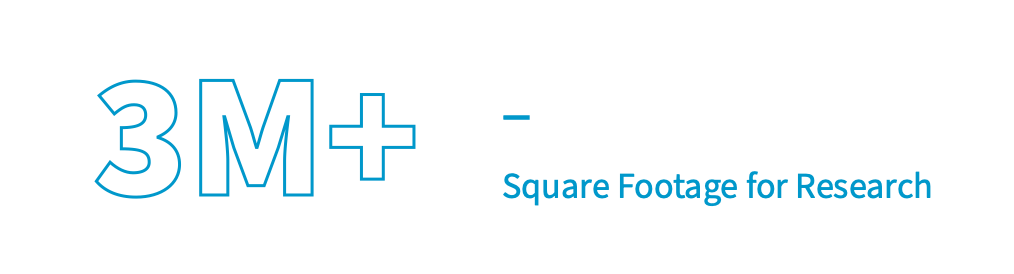 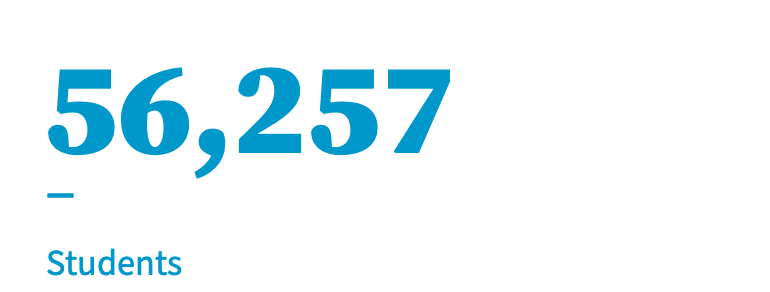 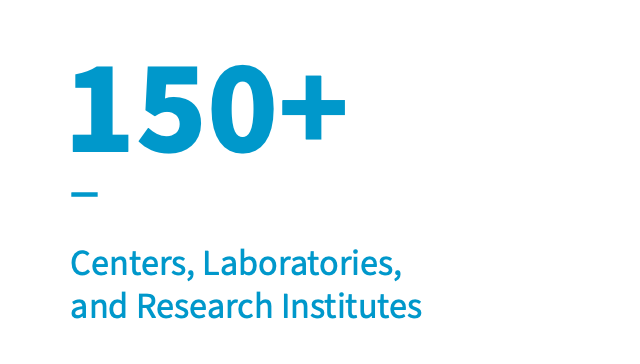 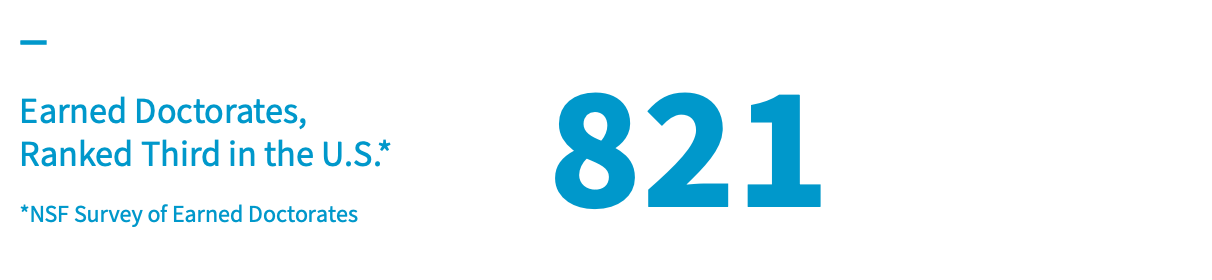 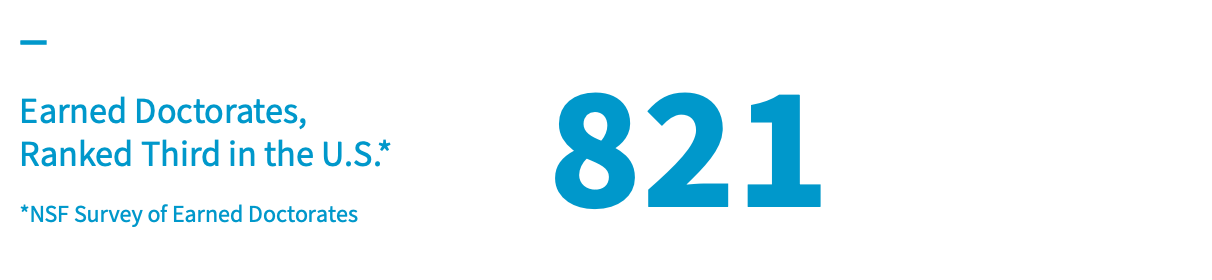 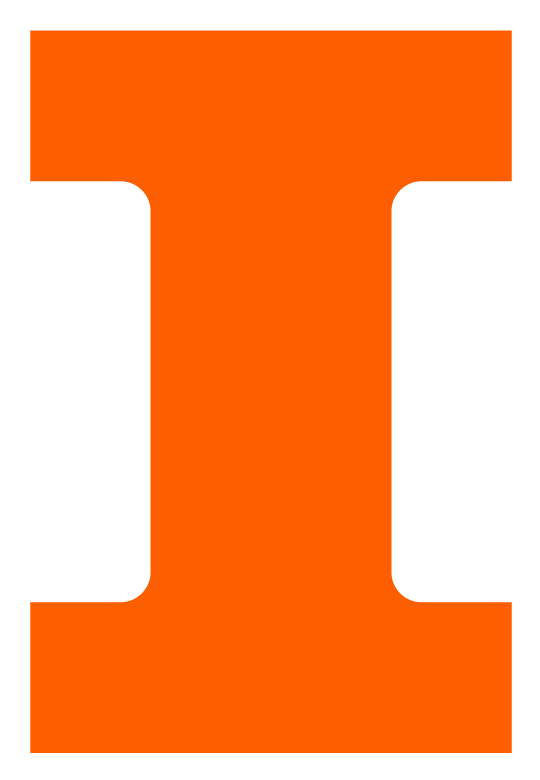 We’ve
been
changingthe worldsince 1867.
Rich history.
Bright future.

Illinois research combines scholarly expertise with world-class infrastructure, fuses disciplines, sparks collaborations, and nurtures the next generation of scholars.
We’ve been changing the world since 1867.
Find out how at research.illinois.eduor follow us at @UofIResearch.
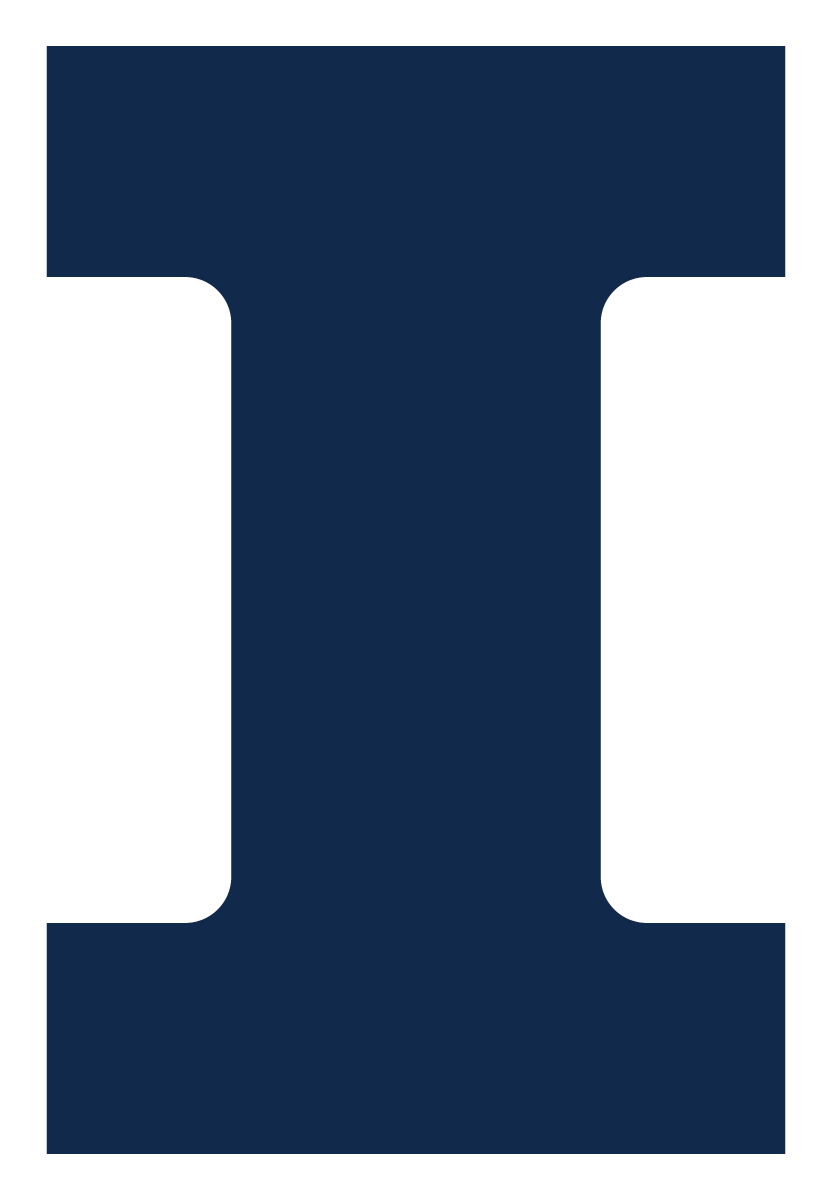 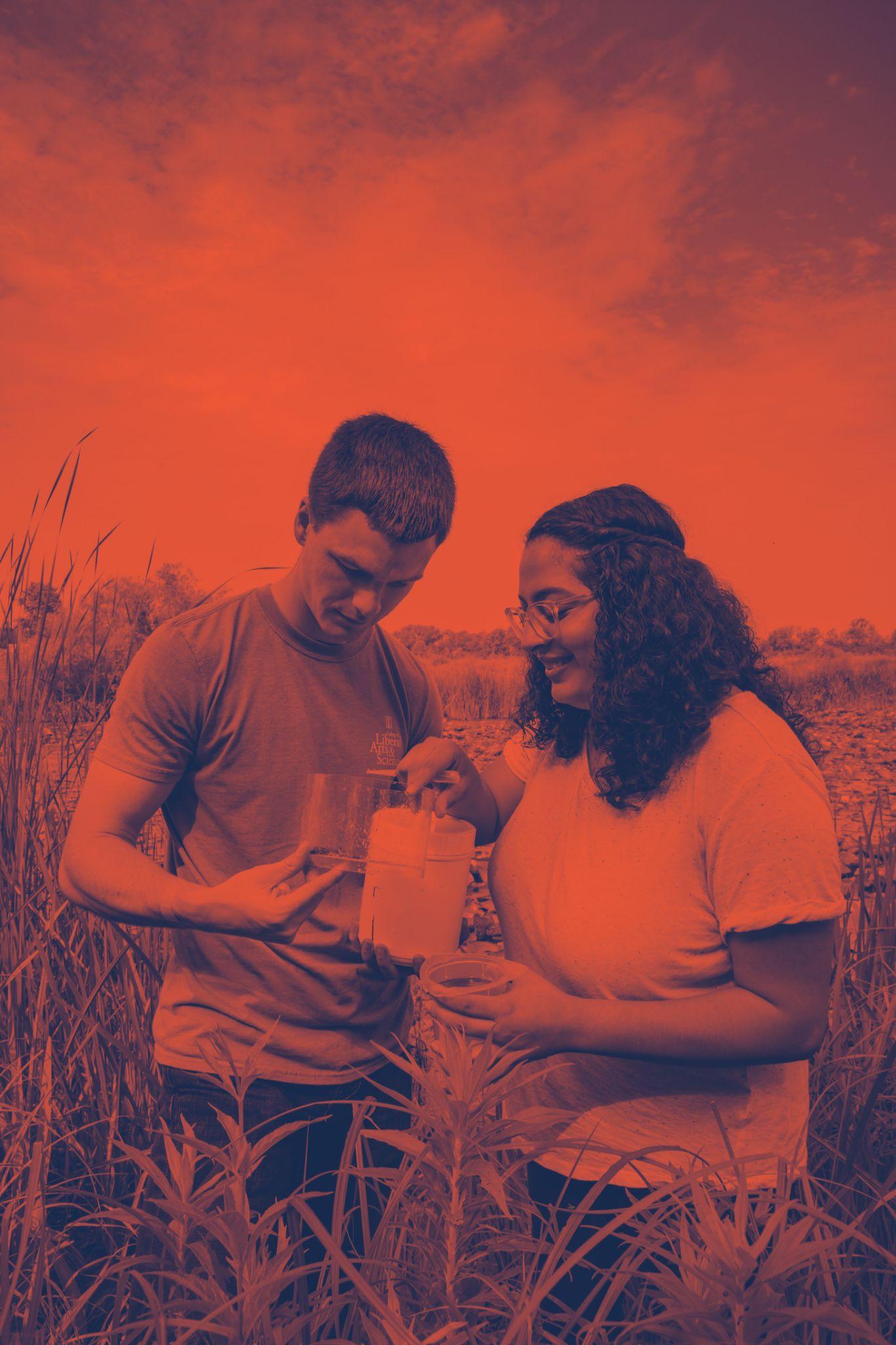 A UNIQUE BREADTH ANDINTERDISCIPLINARY FOCUS
The nation’s top doctoral institution for producingFulbright U.S. Scholars in 2021-22

Regularly among the top 25 in USDA and DOD awards

A 9% increase in DOE research expenditures, placing usthird in the nation in DOE support

Routinely among the top 10 in NSF funding

NIH support has increased nearly 40% over the last five years
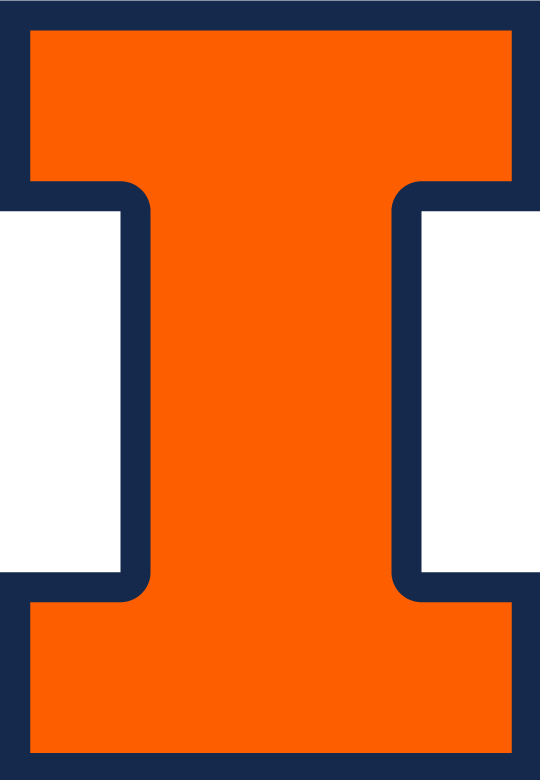 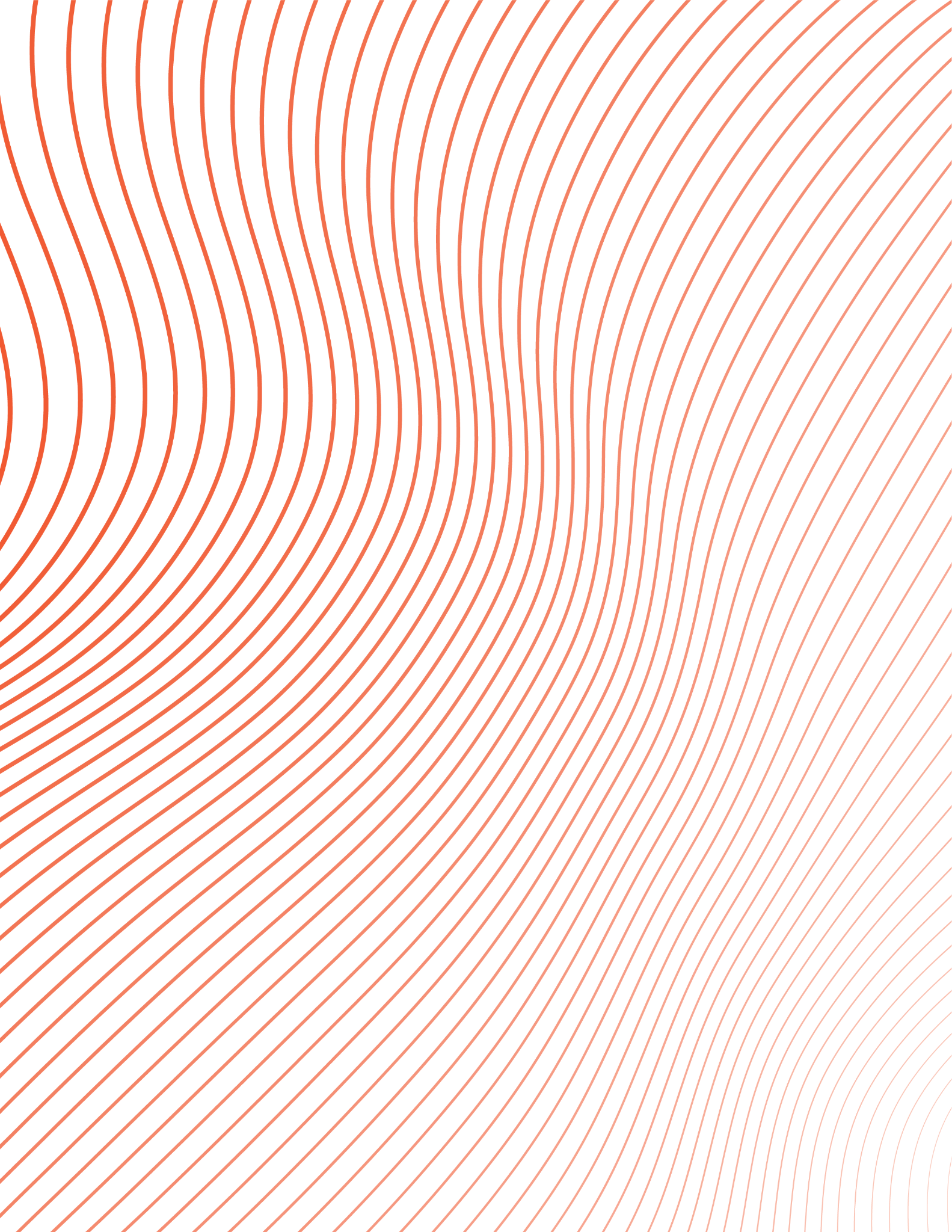 RESEARCH EXPENDITURES
Federal, state, and private investments in research power discovery and innovation at Illinois.
TOTAL EXPENDITURES
(FY17-FY21)
Sponsored Federal Research and Development
Research and Development
FY21 (a 9% increase)
$731M
$406M
FY20
$689M
$388M
FY19
$674M
$382M
FY18
$653M
$354M
FY17
$642M
$359M
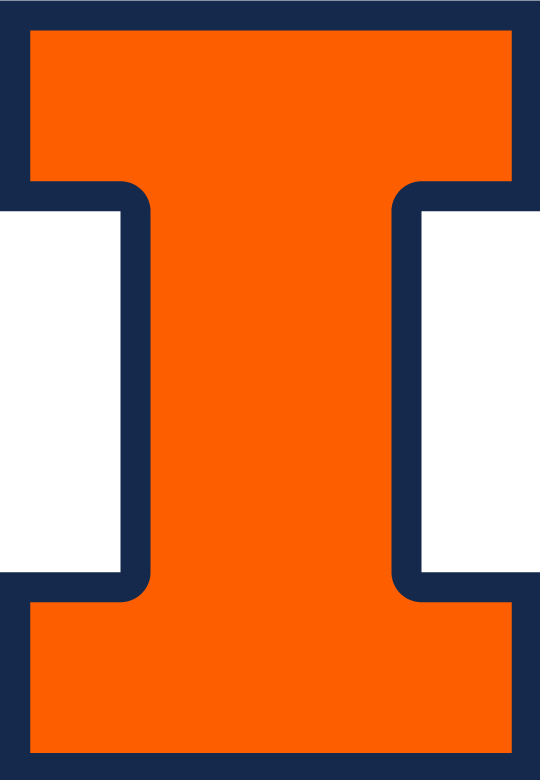 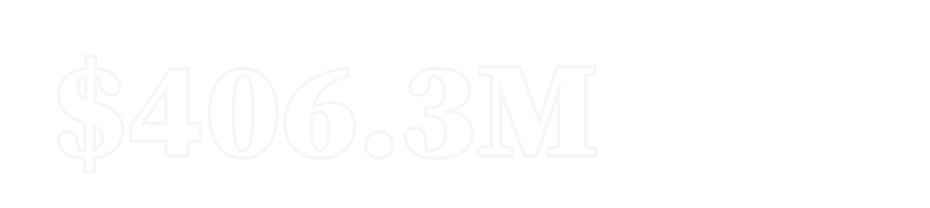 FEDERAL
RESEARCH
EXPENDITURES
BY AGENCY
$28.3M
$10M
$19.8M
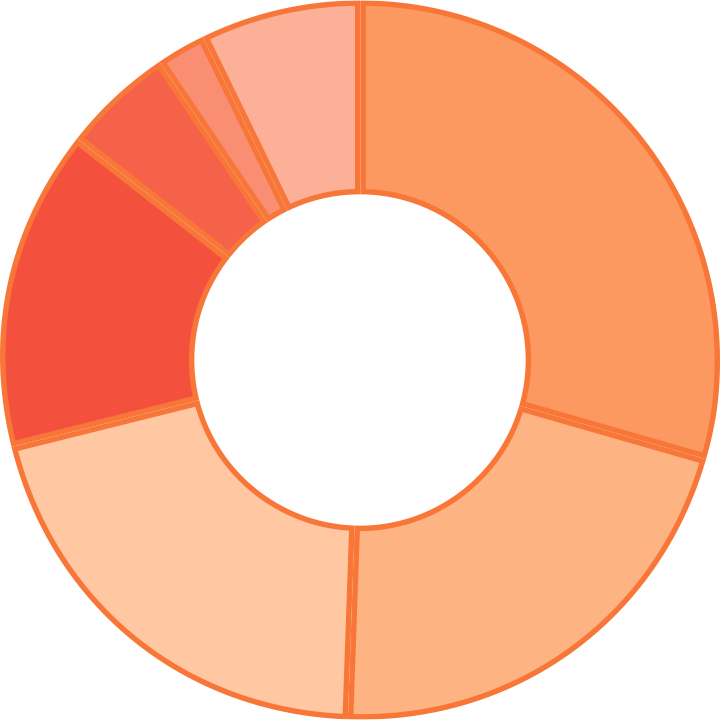 $120M
$58.6M
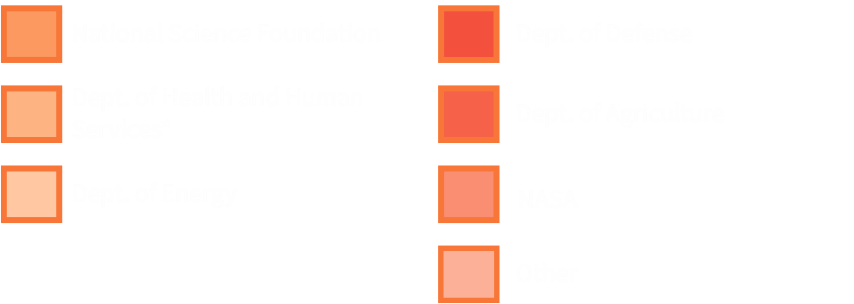 $84.1M
$85.5M
(ranked third 
in the nation)
(a 40% increase 
in 5 years)
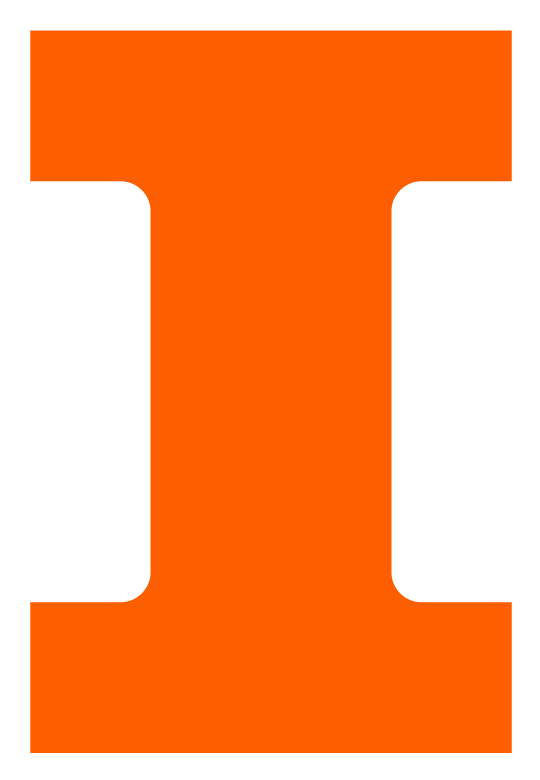 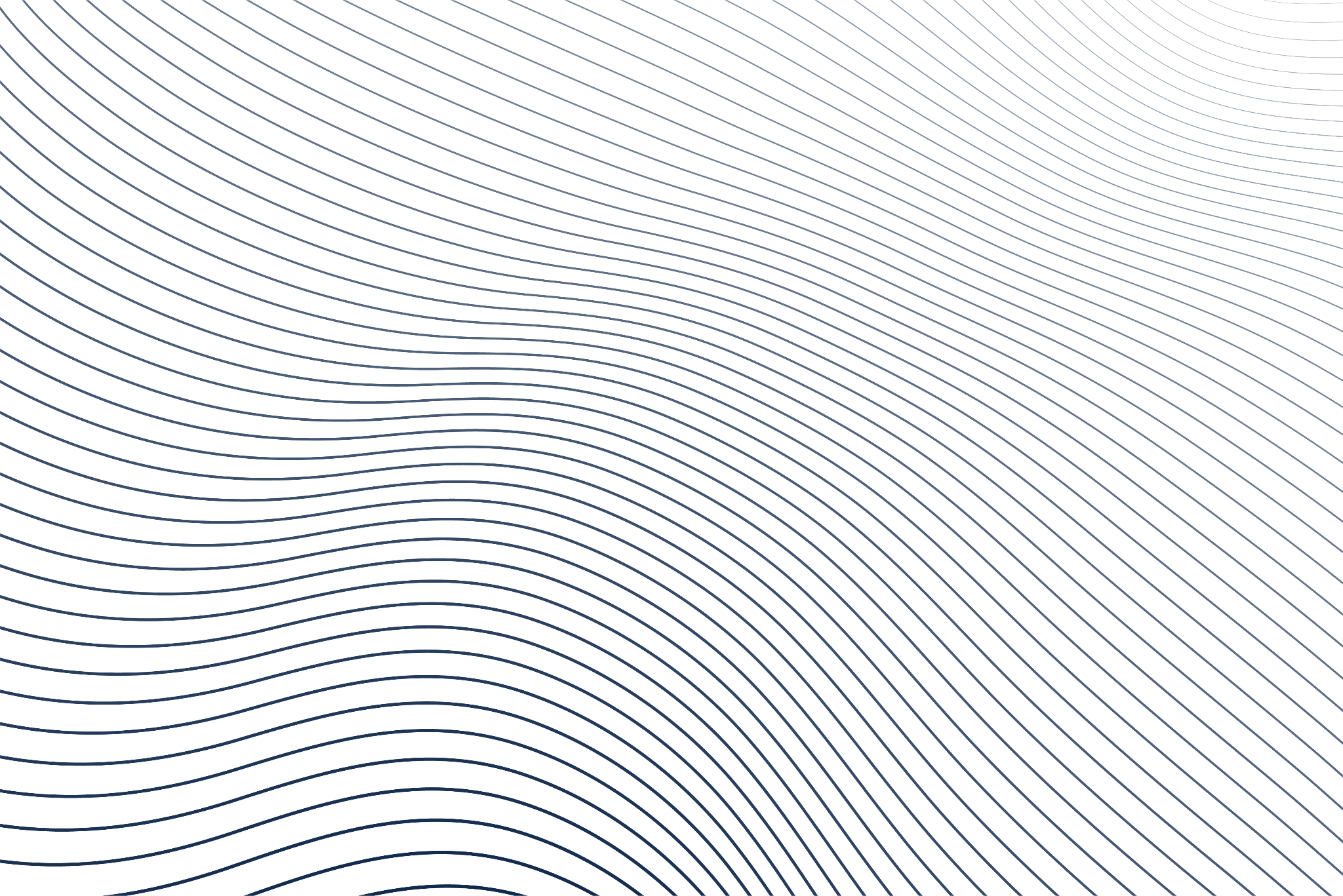 NOTABLE RECENT
RESEARCH AWARDS
$10M (DOE)
For the POETS Research Ecosystem to develop clean energy technologies
$40M (NSF)
For research in neuron-based computing and the expansion of U.S. supercomputing capabilities
$15M (NSF)
To launch the Institute for Geospatial Understanding Through an Integrative Discovery Environment (IGUIDE)
$4M (DOE)
For Front-End Engineering Design (FEED) Project, a study developing commercial-scale carbon capture technology
$10M (USDA)
To optimize the design of “agrivoltaic” systems, a co-location of energy and food production, with $10M in support from the USDA
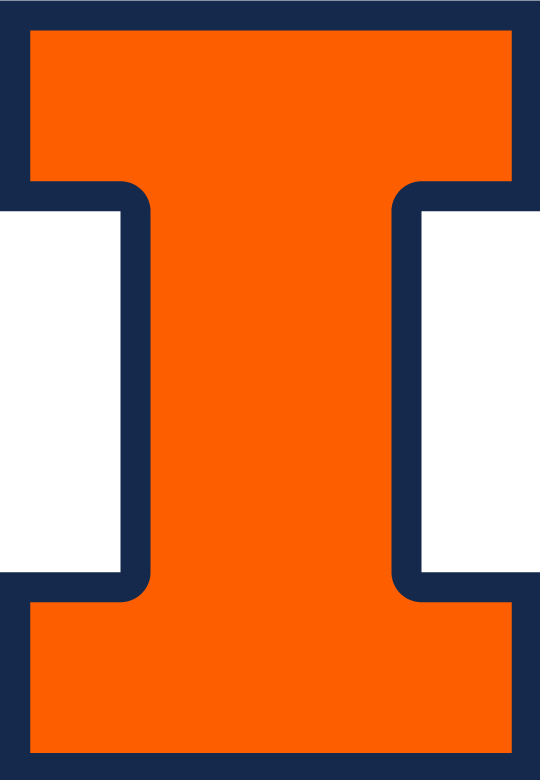 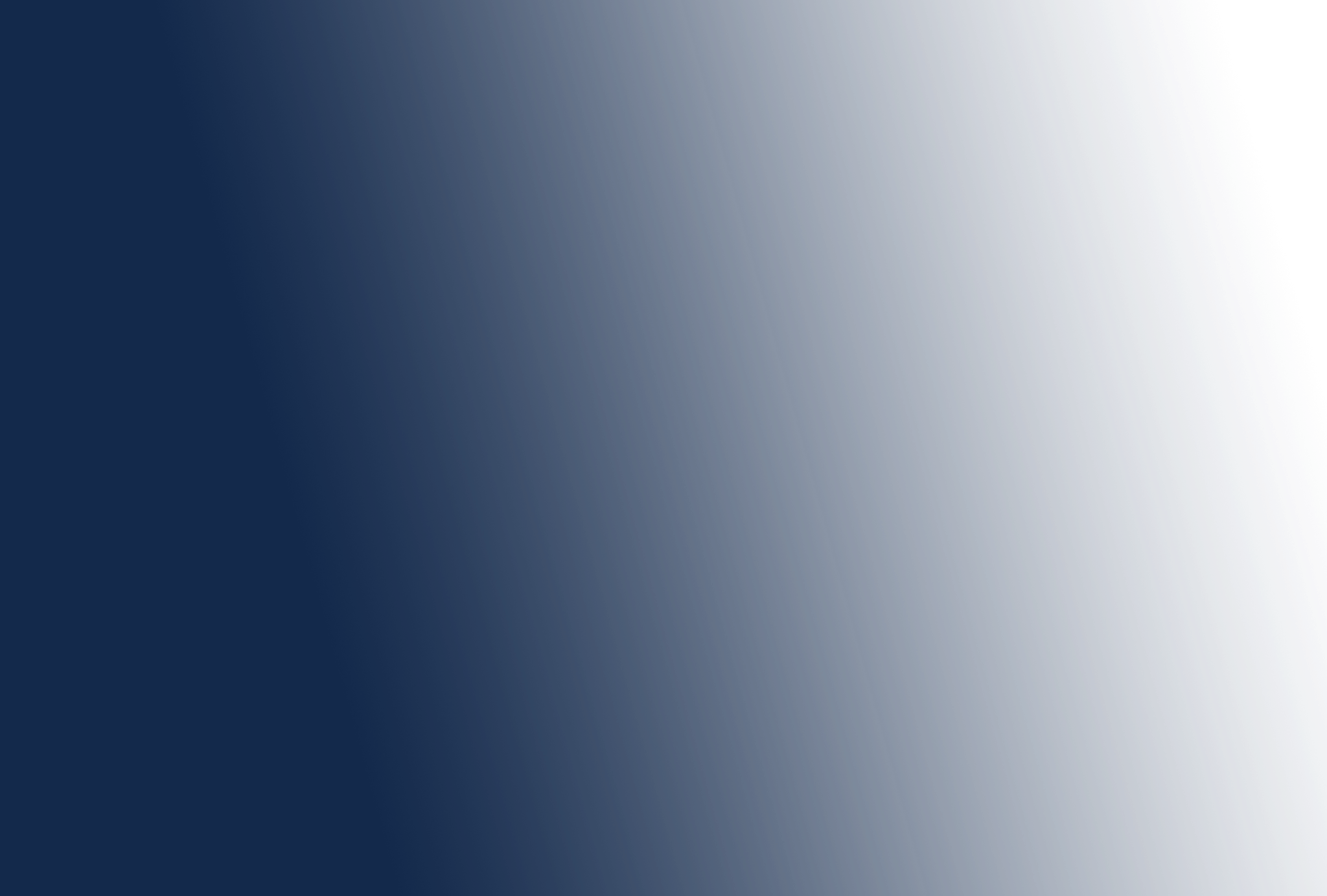 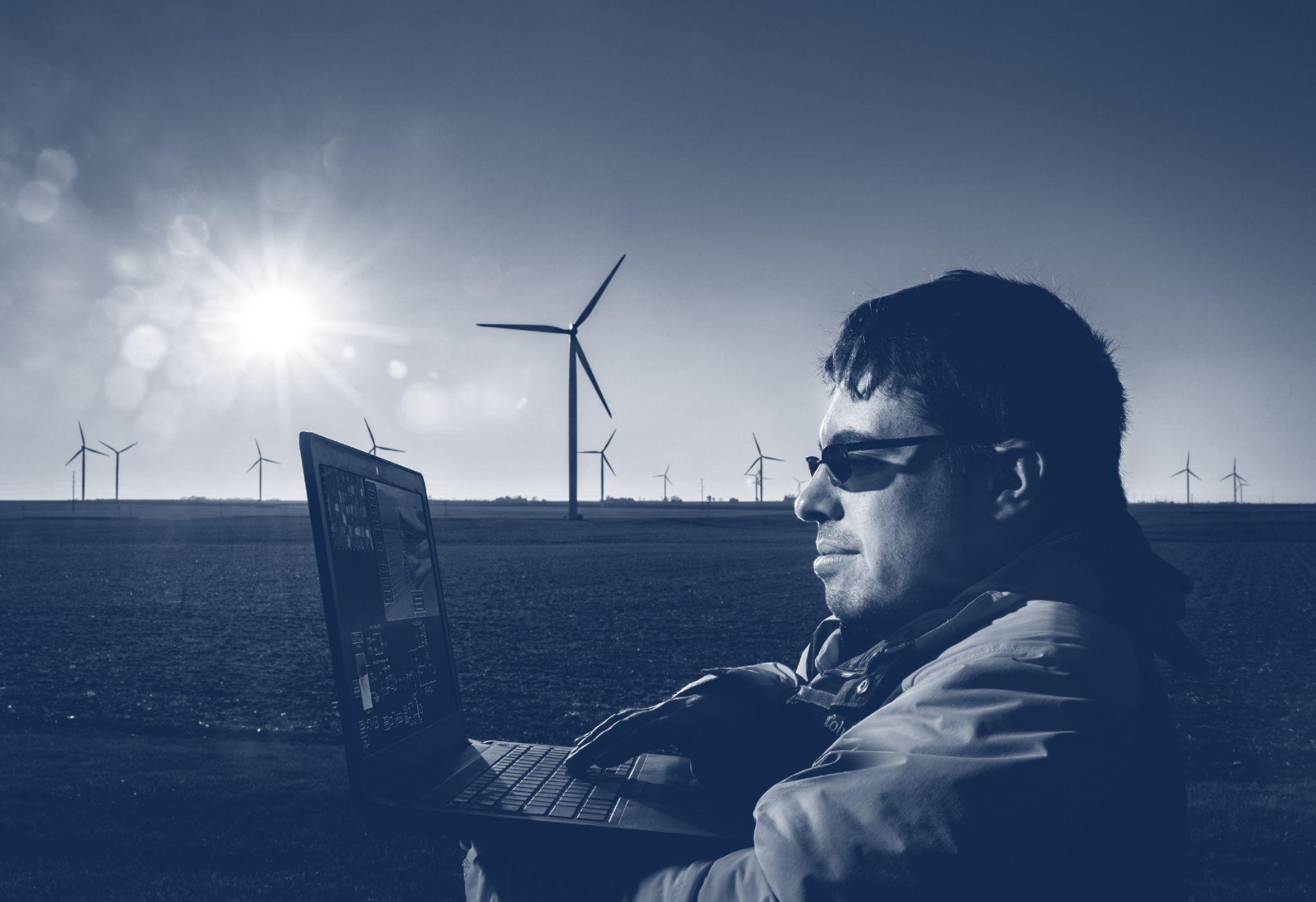 NOTABLE RESEARCH PROGRAMS
Center for Advanced Bioenergy and Bioproducts InnovationReducing the U.S.’s dependence on fossil fuels by developing efficient ways to grow bioenergy crops.
AI NSF InstitutesUIUC selected to lead two of seven new national AI institutes: AI FARMS and the Molecule Maker Lab.
STRONG Kids 2A transdisciplinary project exploring how individual biology interacts with the family environment to promote healthy eating habits in young children.
Humanities Without Walls
Linking humanities research efforts at 16 universities throughout the Midwest and beyond.
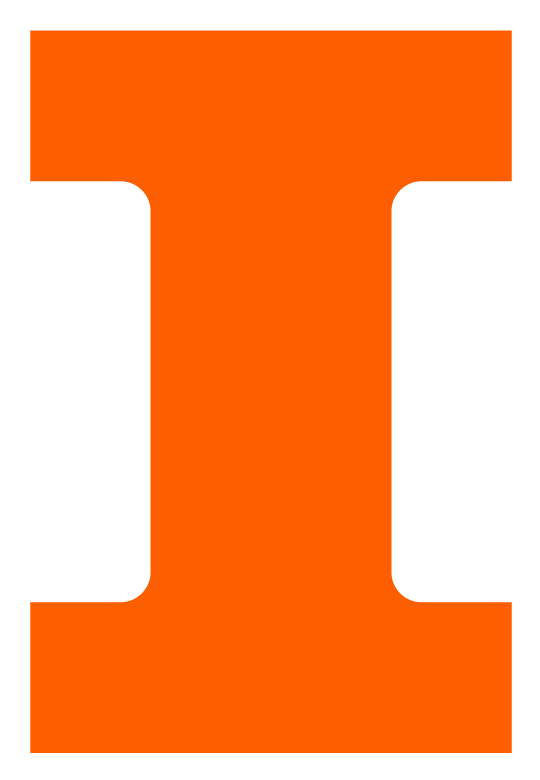 C3.AI
$50M C3.ai Digital Transformation Institute launched in partnership with C3.ai, Microsoft,and leading U.S. universities.

Sandia National LaboratoriesUIUC is a part of Sandia's Academic Alliance Program, a program that partners with universities to solve significant national security challenges. 
Taylor Geospatial InstituteA new partnership in the Taylor Geospatial Institute, a first-of-its-kind center using geospatial science to develop solutions to global challenges.
IBM
$200M Discovery Accelerator Institute launchedin partnership with IBM to develop quantum computing breakthroughs.
NOTABLE PARTNERSHIPS
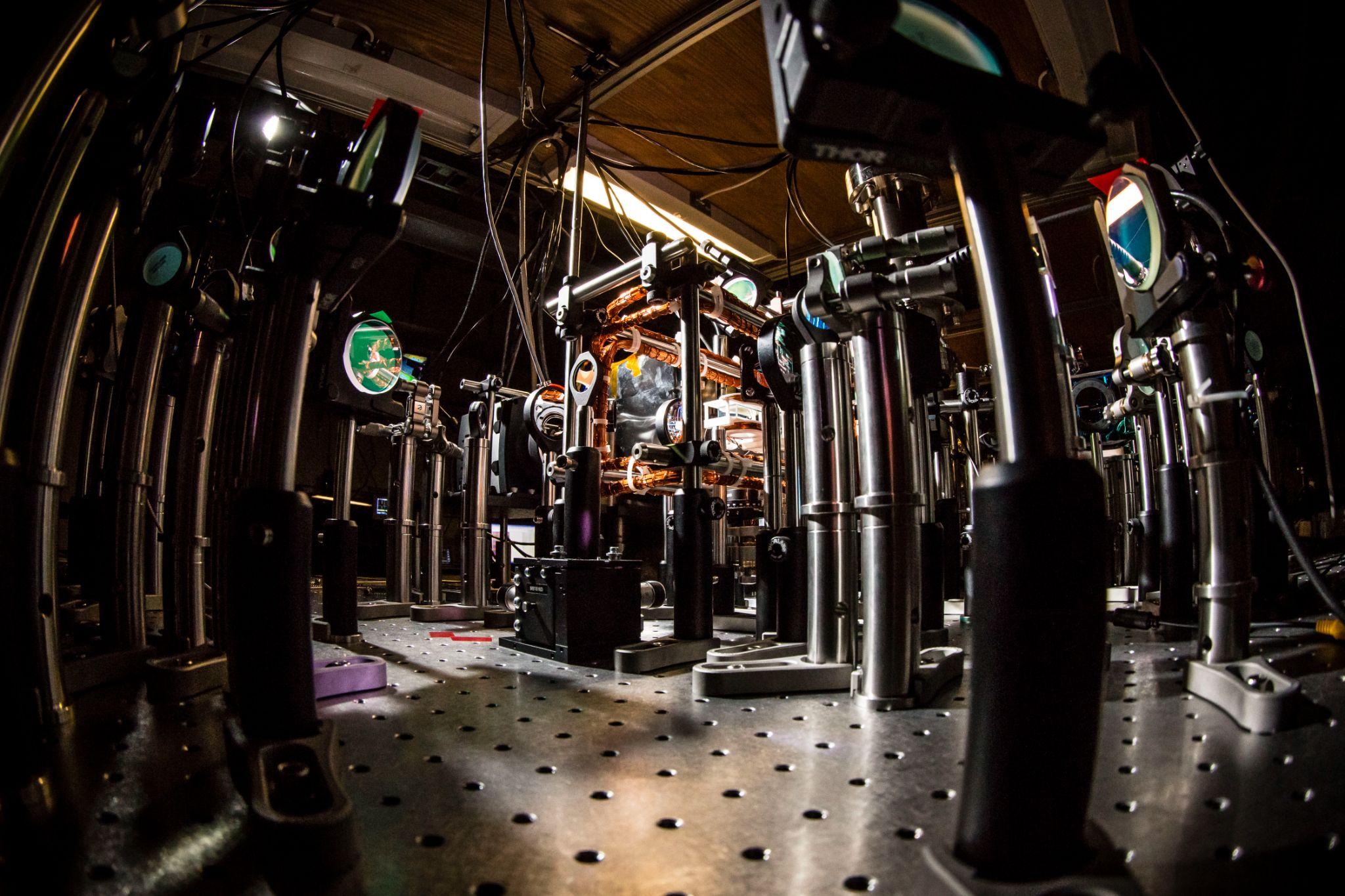 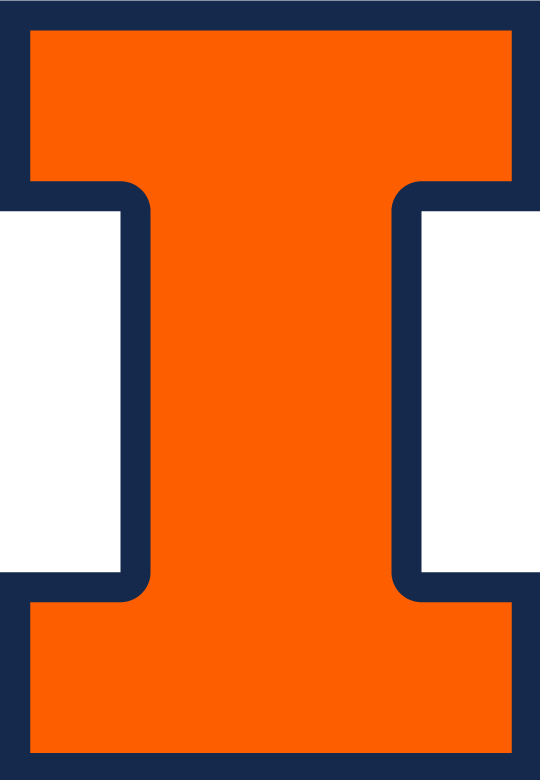 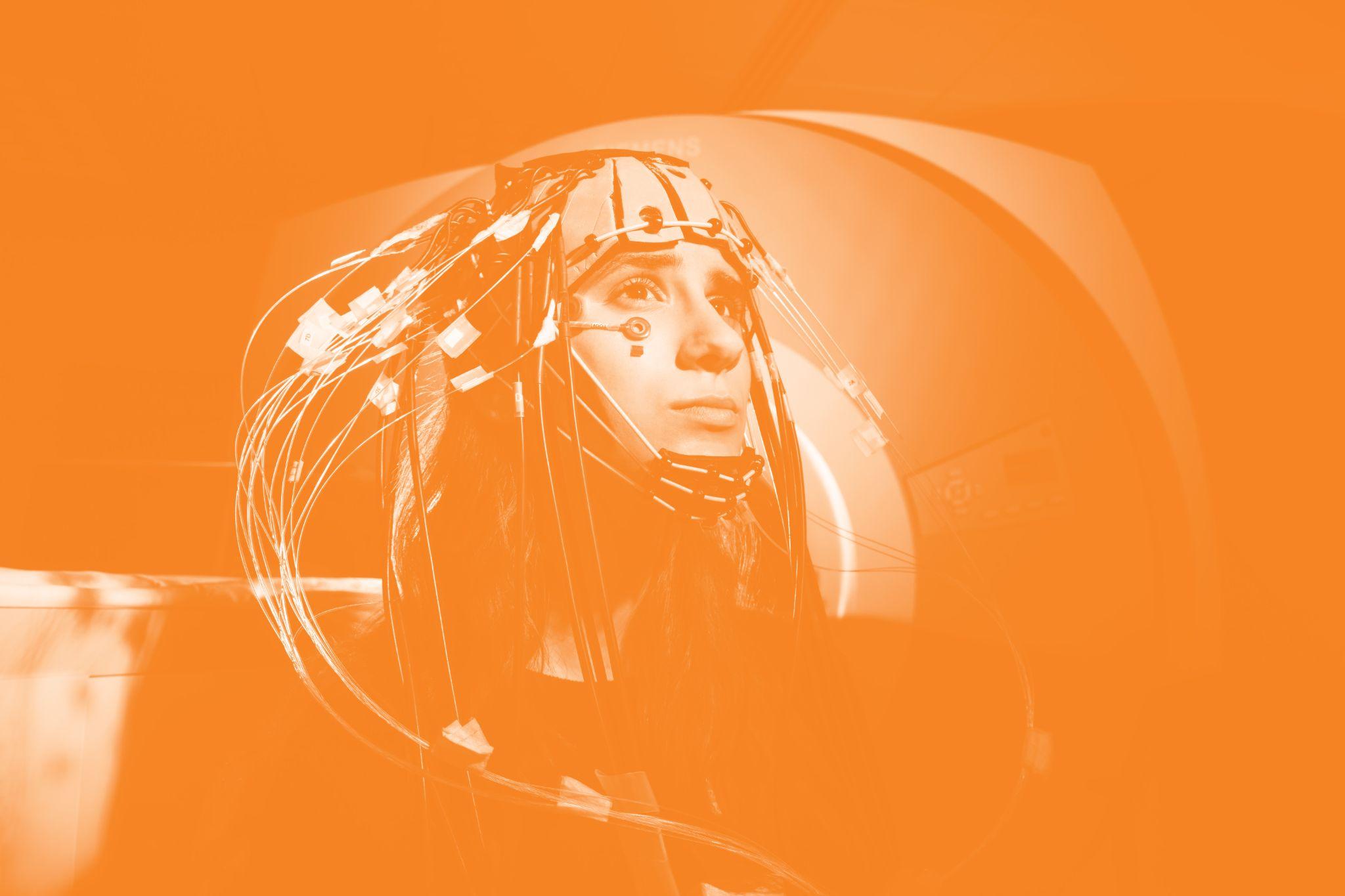 The University of Illinois Urbana-Champaign combines creativity, expertise, and imagination with cutting-edge facilities to conduct world-changing research.
Beckman Biomedical Imaging Facility
Holonyak Micro and Nanotechnology Lab
IGB Core Facilities
Krannert Art Museum
Materials Research Laboratory
NCSA Systems
Roy J. Carver Biotechnology Center
Veterinary Diagnostic Laboratory
NOTABLE INFRASTRUCTURE
go.illinois.edu/infrastructure
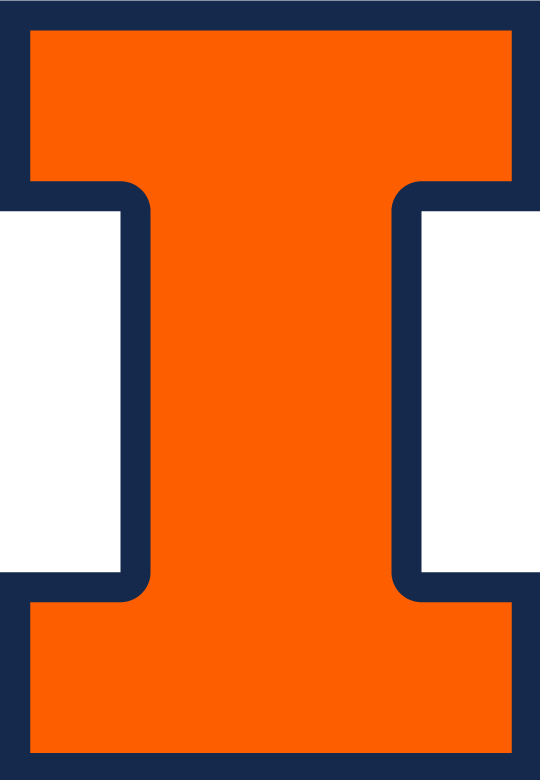 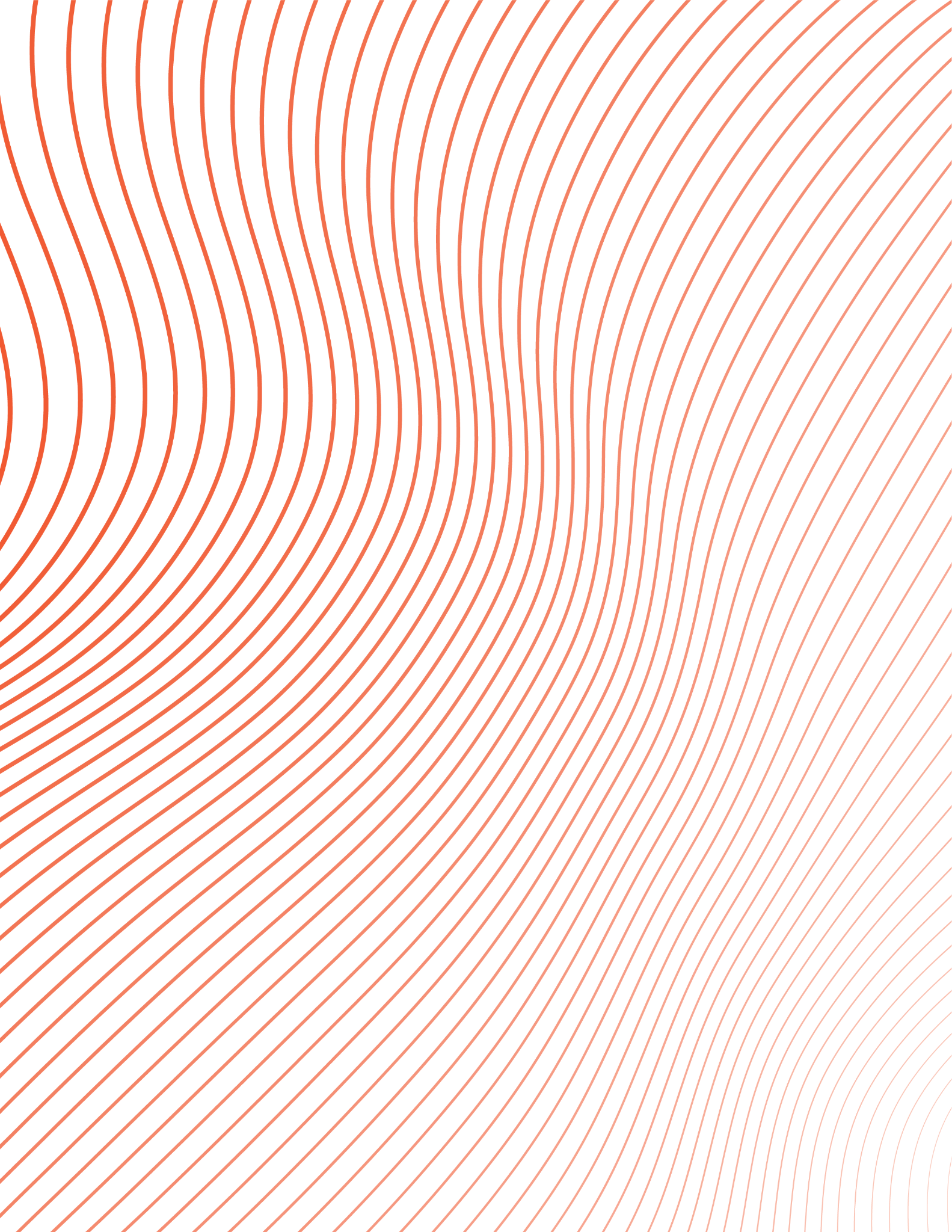 TECHNOLOGY COMMERCIALIZATION
Invention Reports
U.S. Patents
Licenses and Options
61 licences and options transferred 149 technologies.
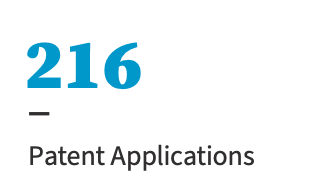 242
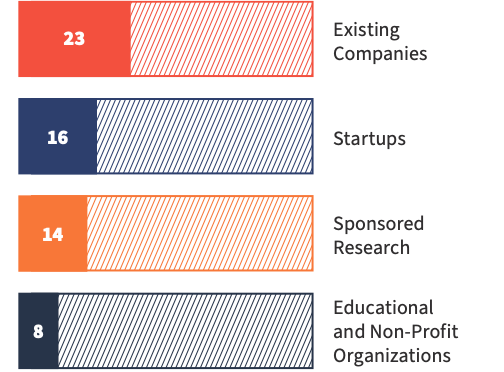 228
215
211
201
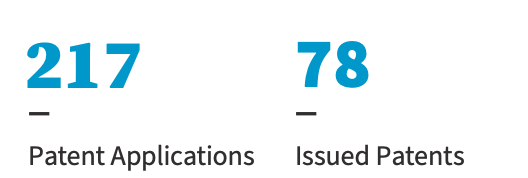 otm.illinois.edu
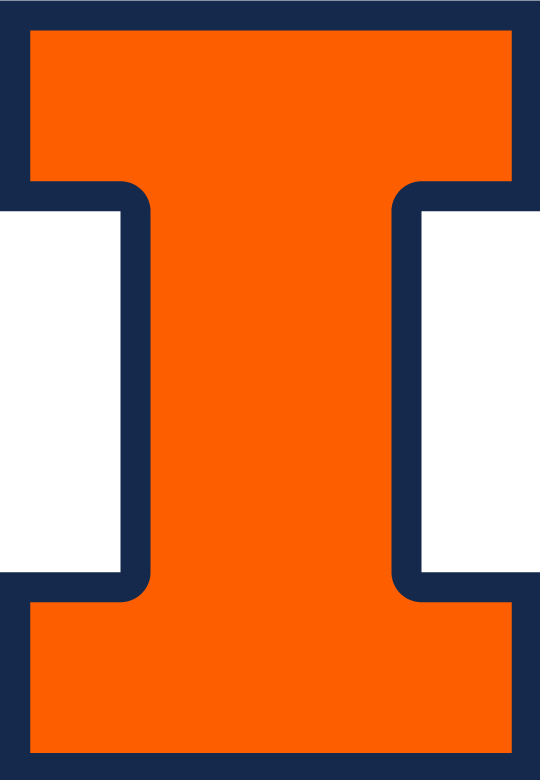 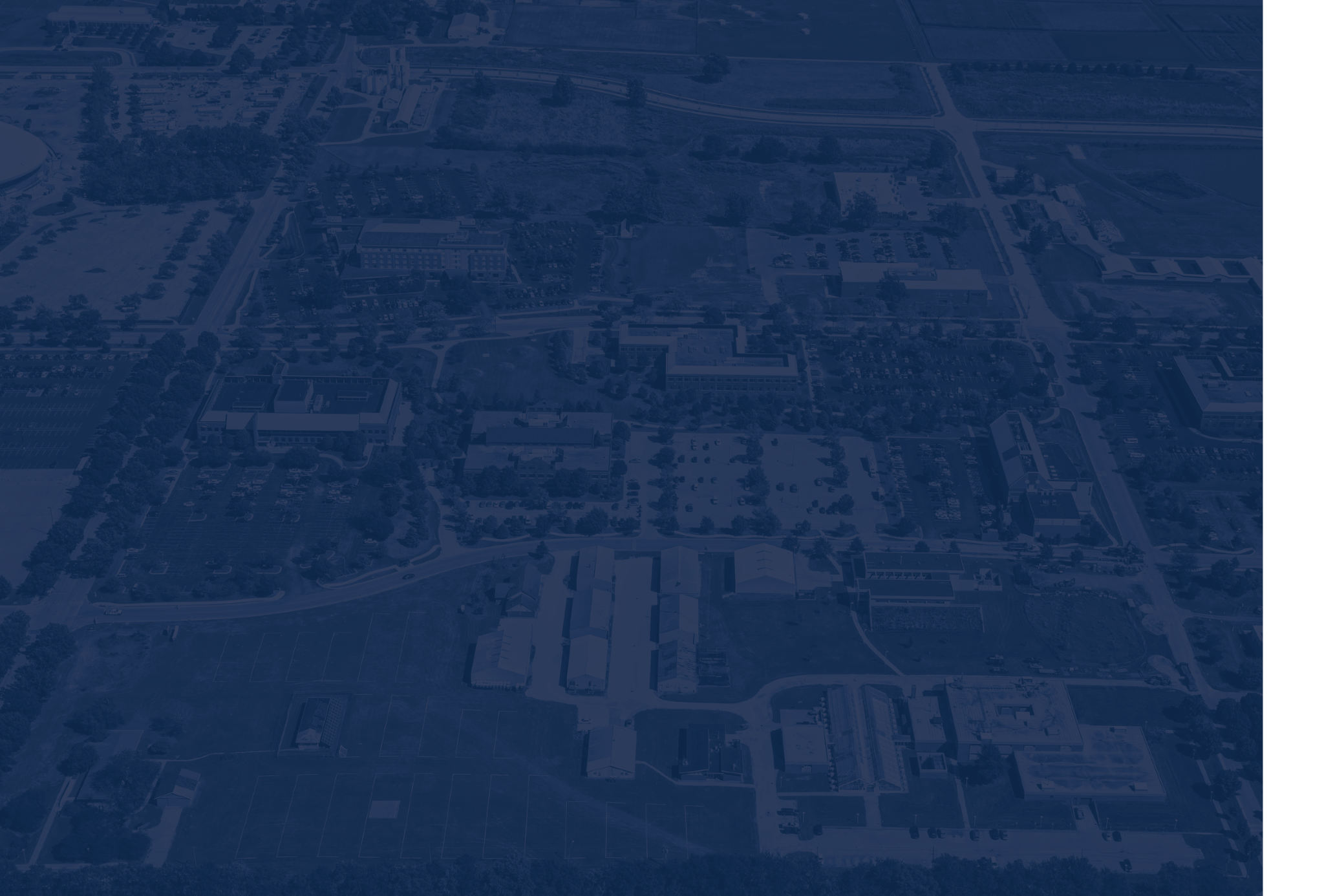 RESEARCH PARK
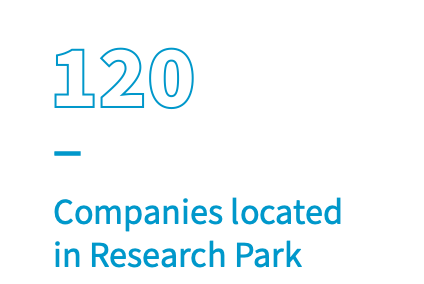 An environment where technology-based businesses work with faculty and students on collaborative research with access to university labs, equipment, and services.
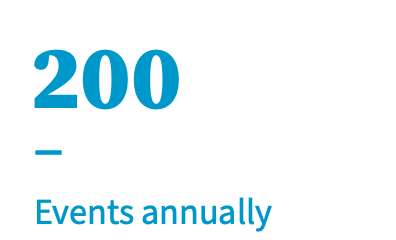 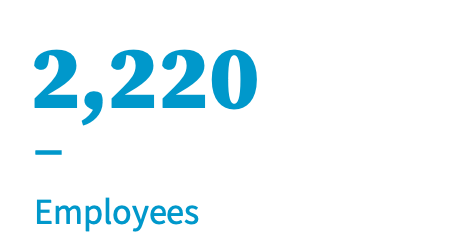 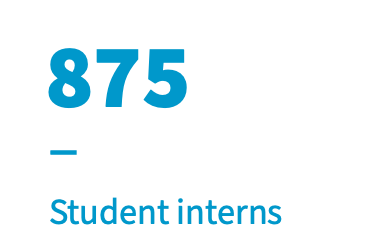 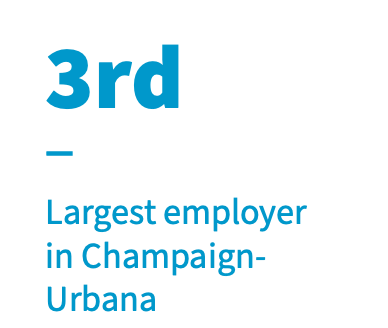 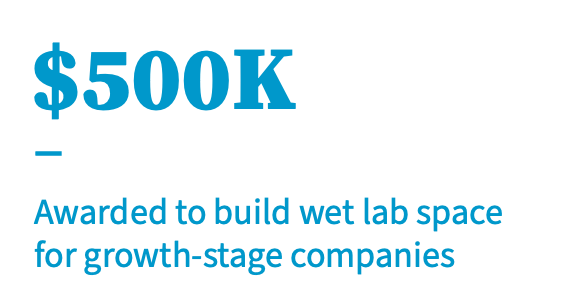 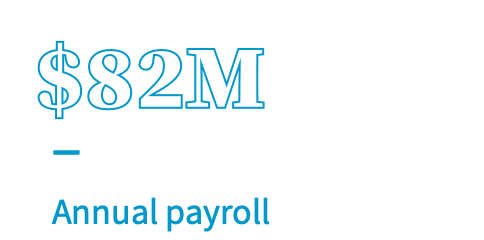 researchpark.illinois.edu
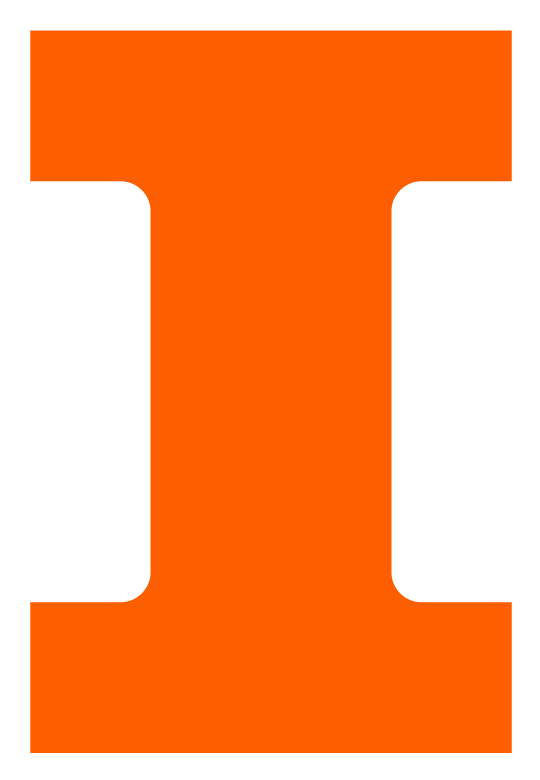 ENTERPRISEWORKS
Research Park fosters startup companies that commercialize technology through EnterpriseWorks, an incubator for early-stage tech firms that helps launch successful scientific and research-based startup companies.
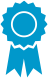 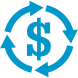 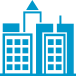 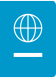 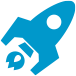 56 startuptenants
43,000 sq. ft. for start-up incubation
250+ startups have gone through EnterpriseWorks since 2003
$1.2B venture capital raised by startup companies
$147.3M in SBIR/STTR funding awarded to companies since opening
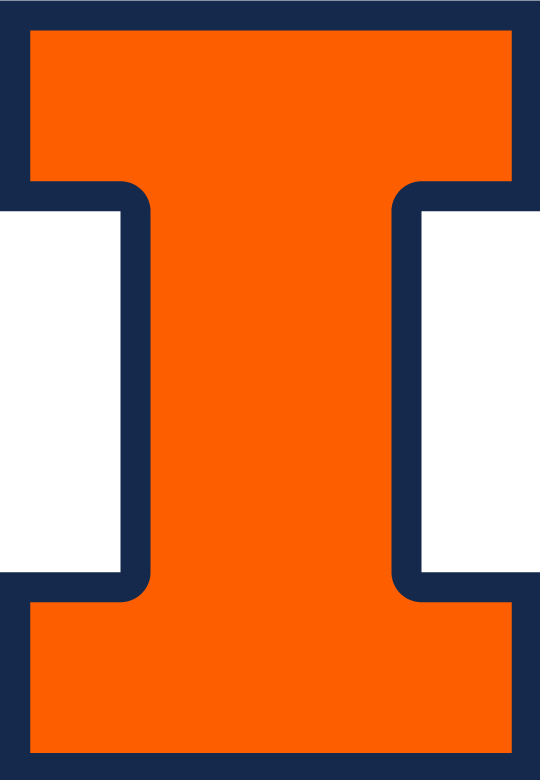 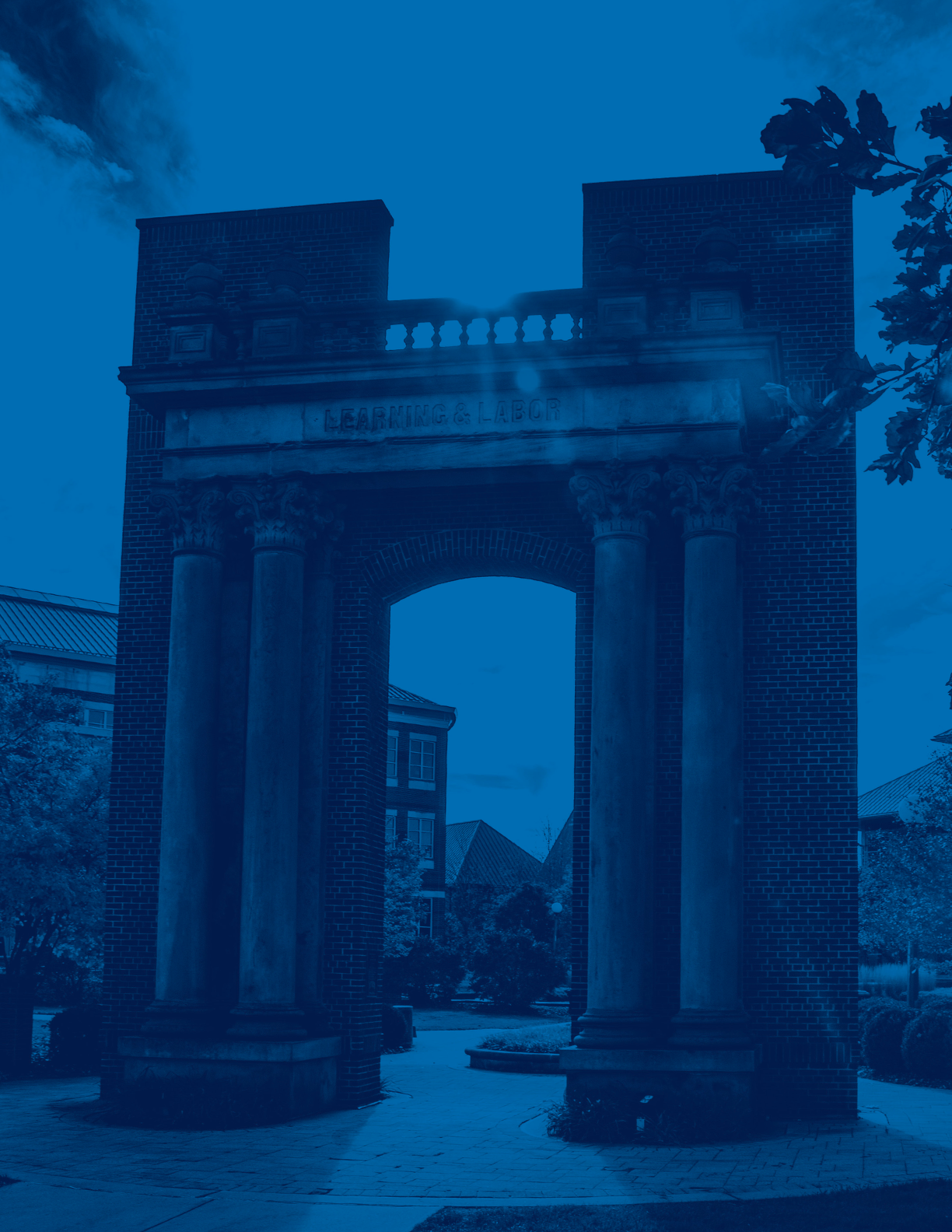 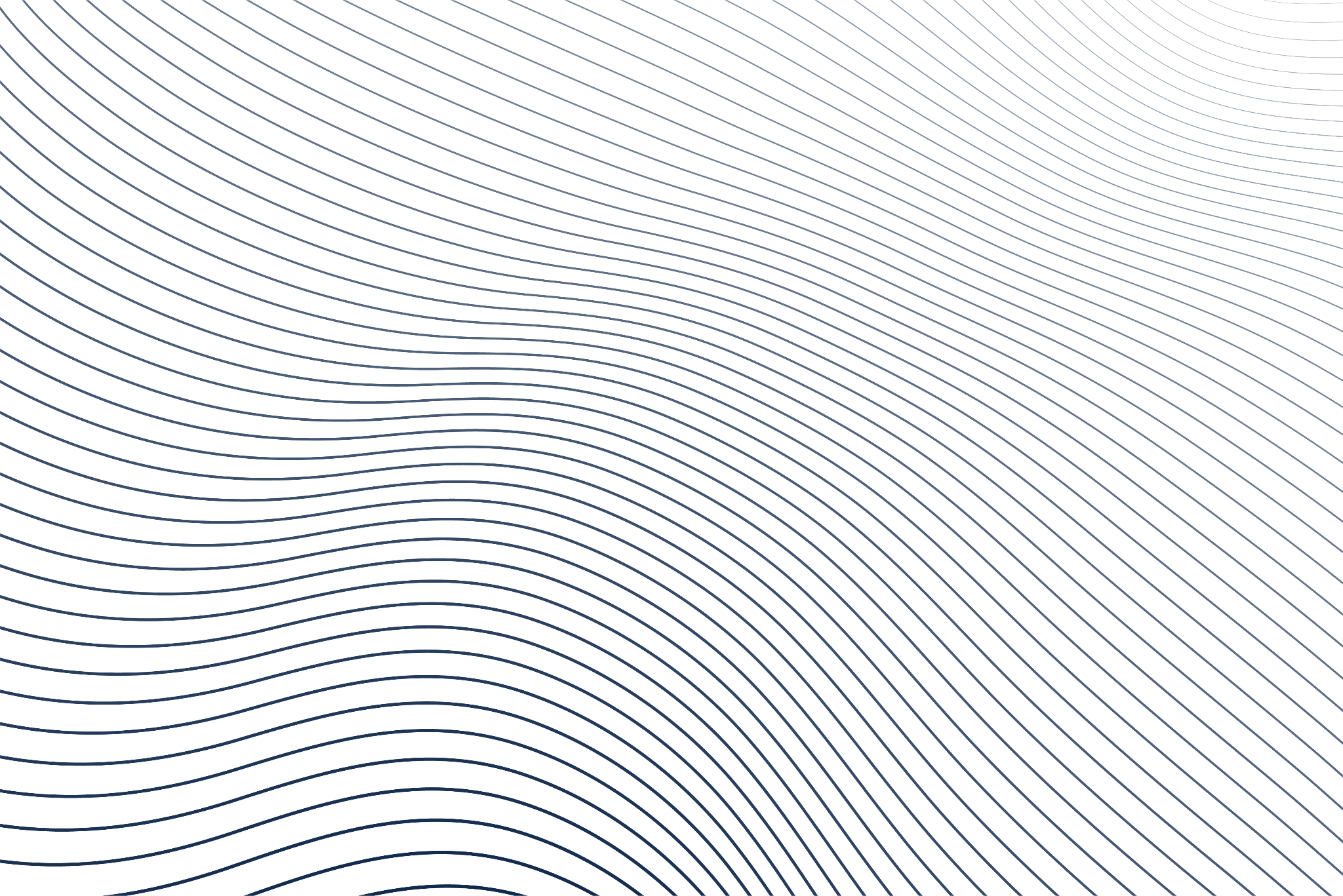 Beckman Institute for Advanced Science and Technology 
C3.ai Digital Transformation
Cancer Center at Illinois
Carl R. Woese Institute for Genomic Biology
Center for Social and Behavioral Science 
Humanities Research Institute 
Institute for Sustainability, Energy, and Environment 
Interdisciplinary Health Sciences Institute 
National Center for Supercomputing Applications 
Prairie Research Institute
ILLINOIS RESEARCH INSTITUTES
CONVERGE 
RESEARCH
INNOVATE
CREATE
Together, the ten Illinois research institutes transcend college, school, and departmental boundaries to elevate ideas, drive discovery, and push the boundaries of our knowledge.
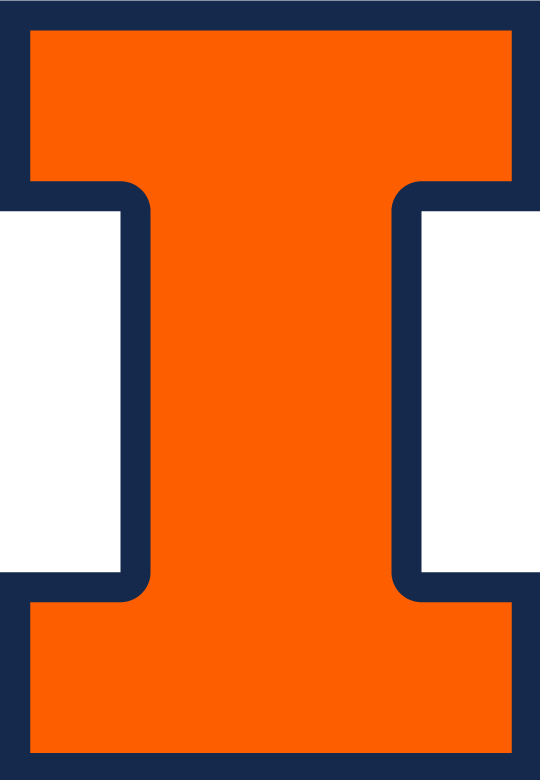 go.illinois.edu/illinoisinstitutes
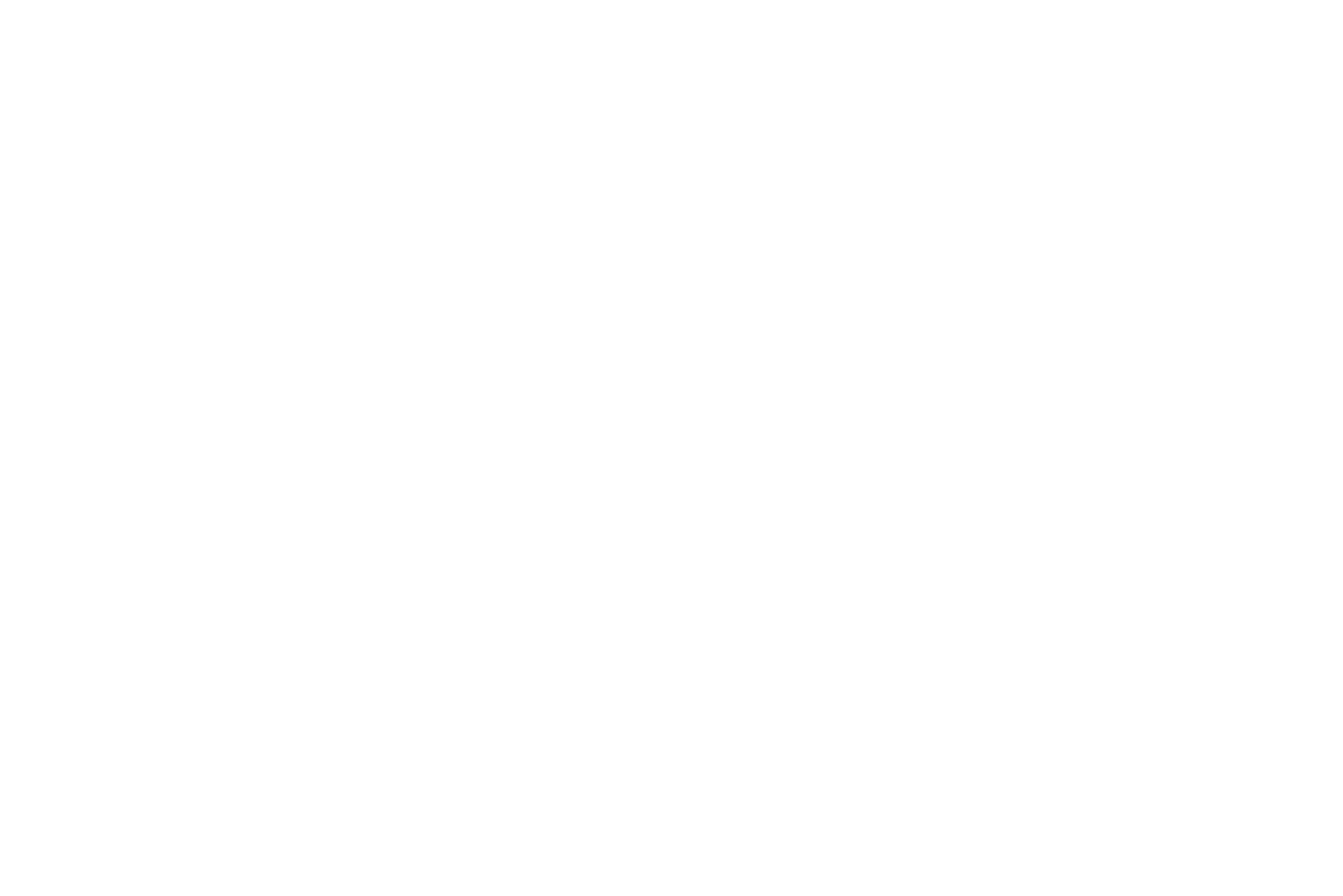 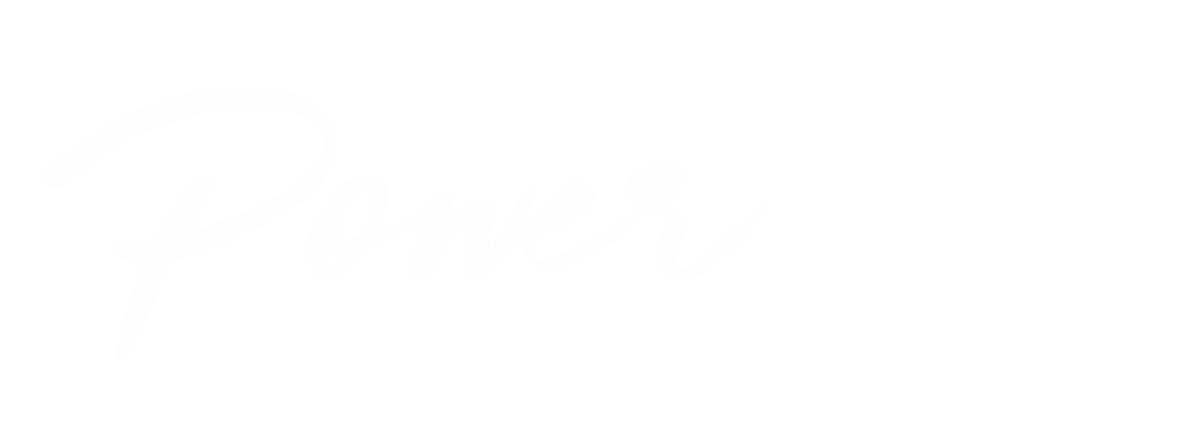 THE
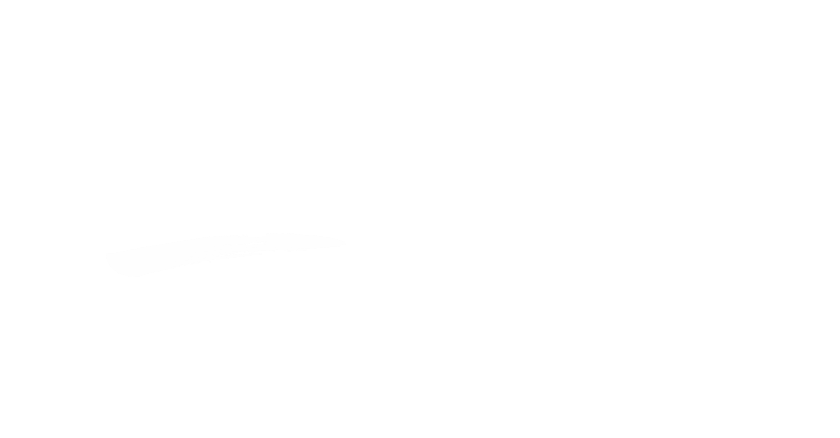 OF ILLINOIS RESEARCH AND INNOVATION
A pre-eminent public research institution witha land-grant mission and global impact.
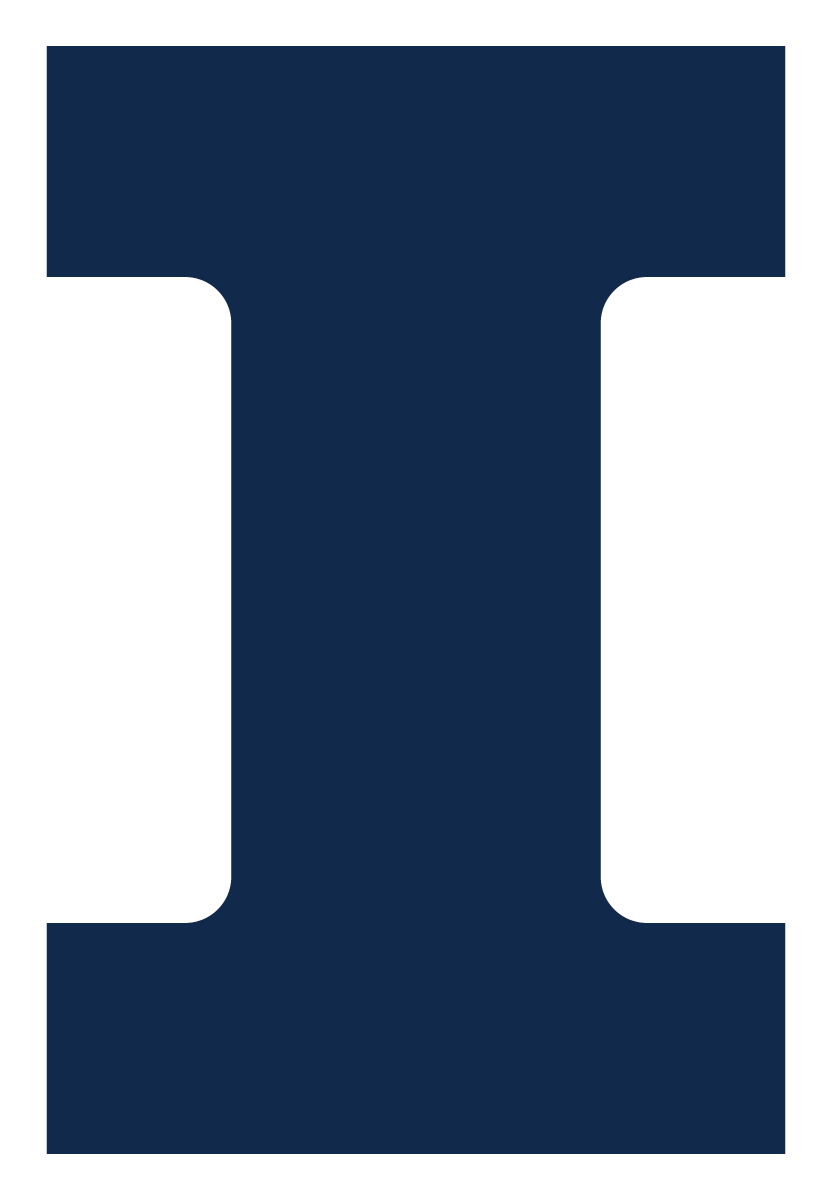 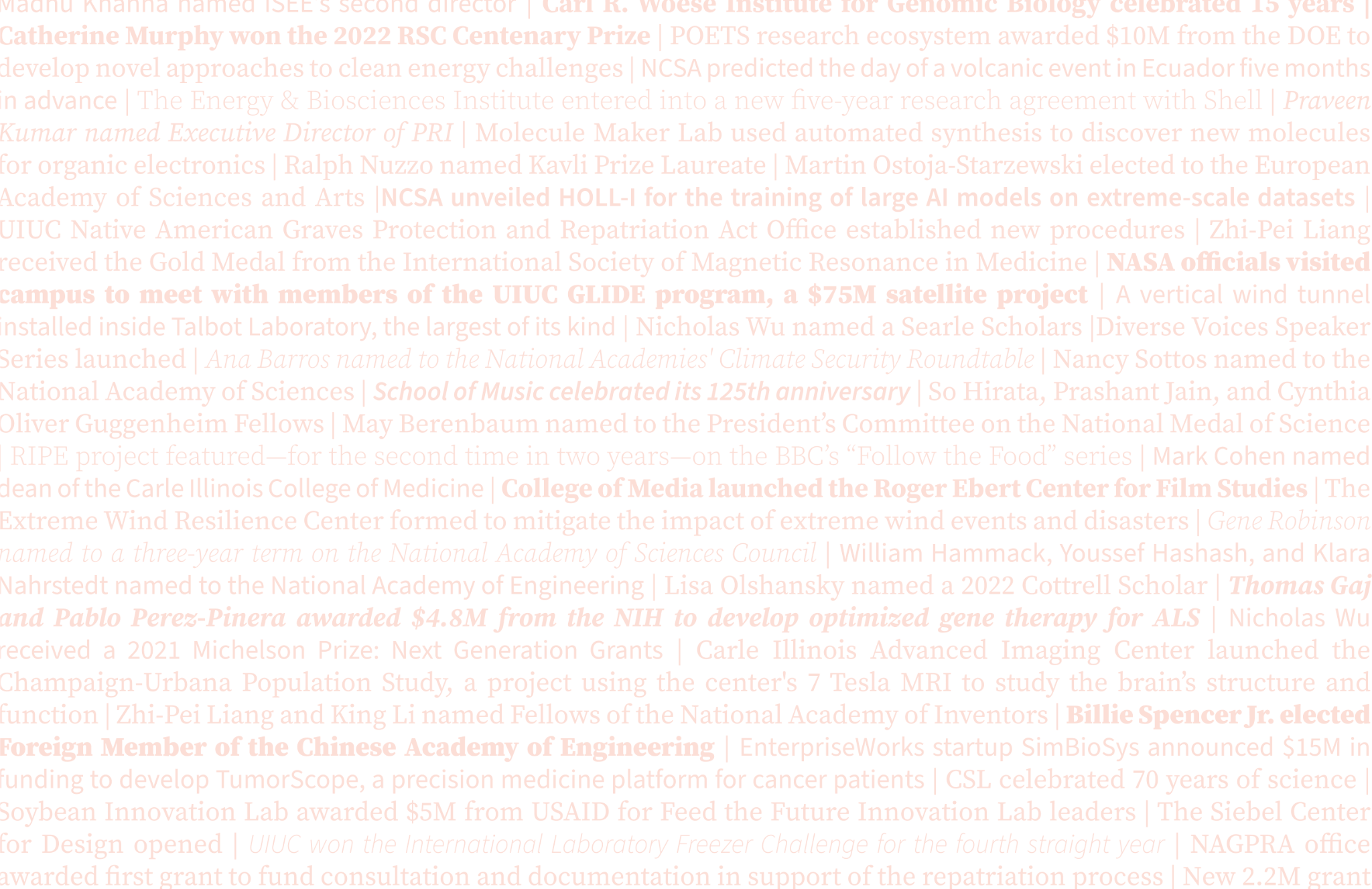 STAY CONNECTED!
Subscribe to This Week in Illinois Research: go.Illinois.edu/twir

Follow @UofIResearch on Twitter

research.illinois.edu
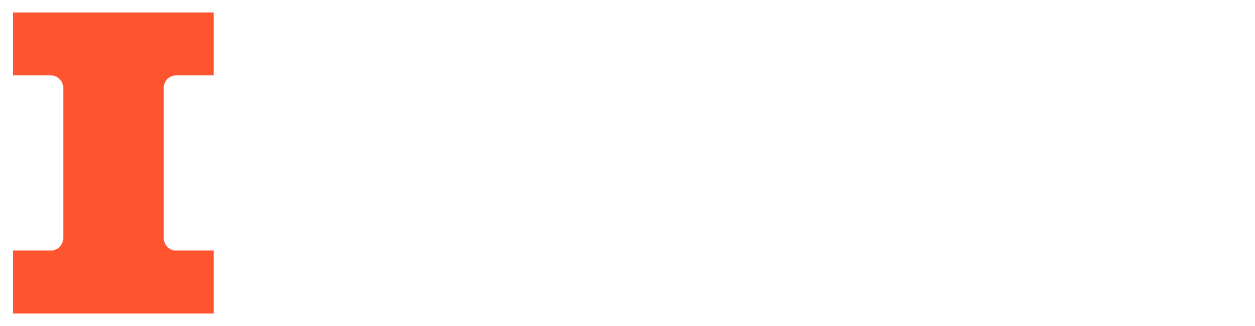